Механізація лісогосподарських та садово-паркових робіт – це вивчення спеціалізованої техніки для підготовки грунту, посадки деревних та чагарникових рослин та догляд за ними, а також машин для збирання, підготовки  та очищення насіння.
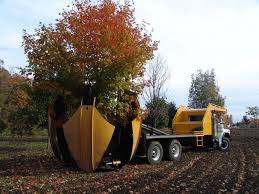 Машини для обробки та підготовки грунту
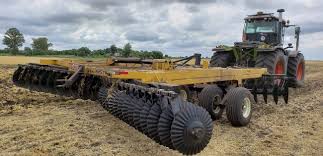 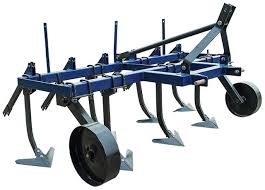 Дискова борона                       культиватор
Лісосадильні машини
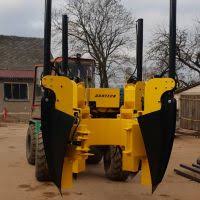 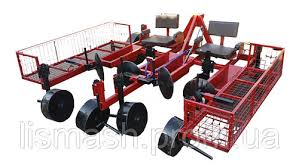 Машини для посіву насіння
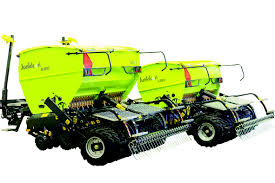 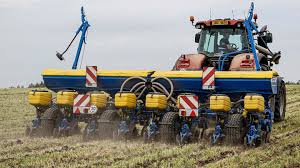 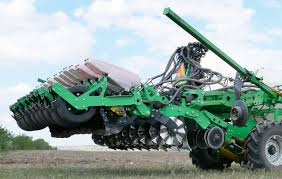